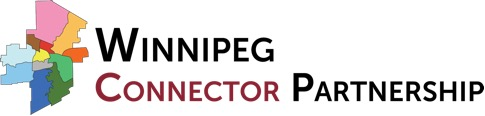 We ALL are Connectors
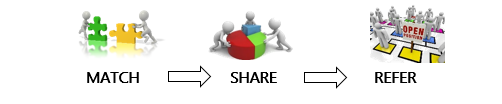 Winnipeg Connector Partnership
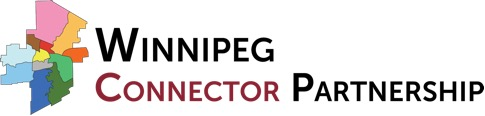 “Connects community and business people (Connectors) with employment-ready immigrant professionals (Connectees) in the same Industry”
Connectee’s Selection Criteria:

Permanent Resident of Canada 
Hold a professional qualification, skilled trade certificate, undergraduate or graduate degree from outside of Canada.
Obtain language level is at a CLB 6 or higher.
Referred by an employment counsellor. (Please see Referral Service Providers)
Winnipeg Connector Partnership
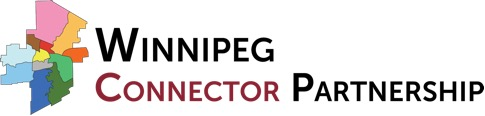 Winnipeg Connector Partnership
BEST PRACTICE 
Orientation of connectors and connectees separately
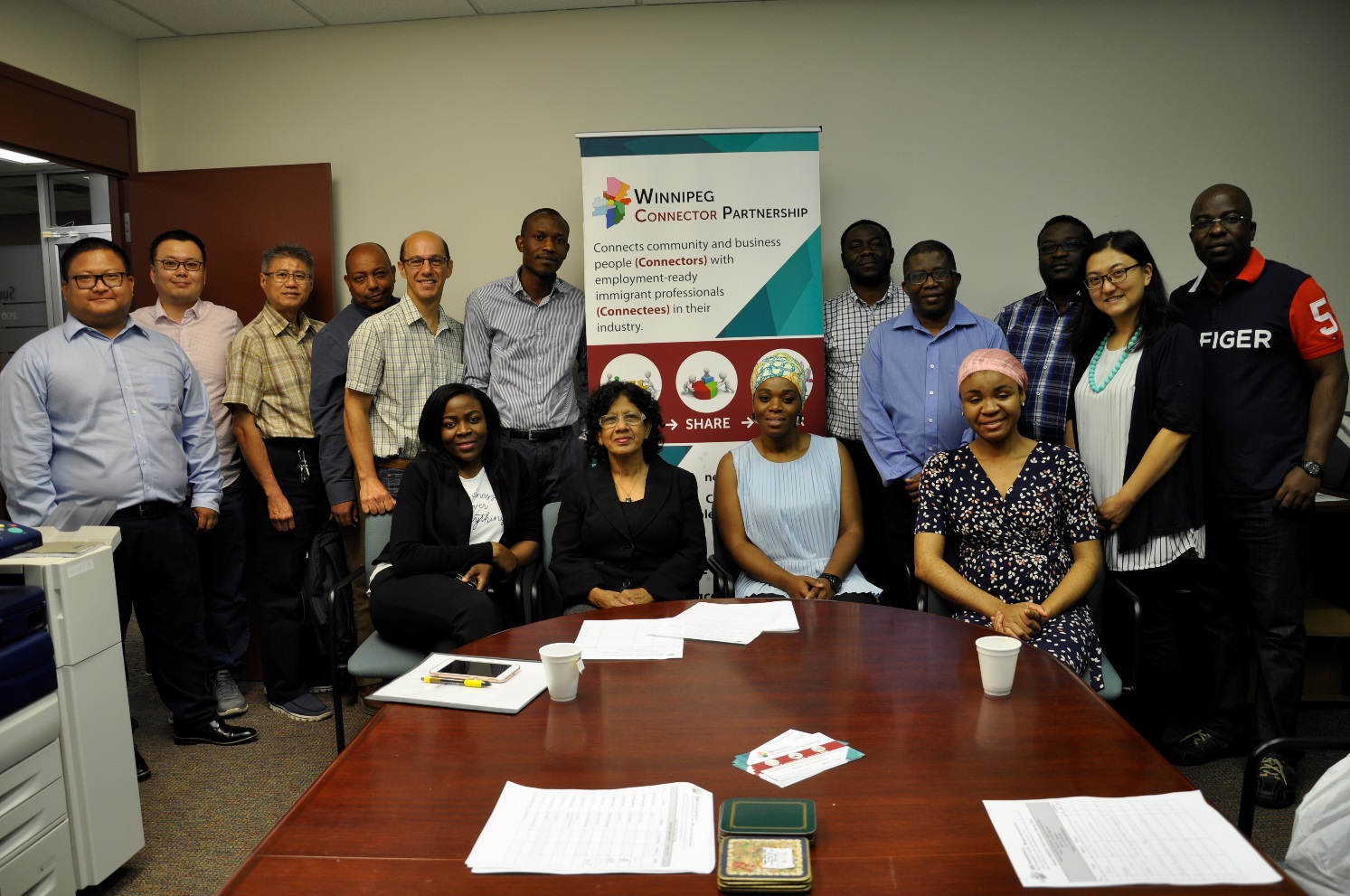 Winnipeg Connector Partnership
All group meetings include breaks and refreshments to allow for informal conversations among connectors and connectee peers.
Winnipeg Connector Partnership
BEST PRACTICE
Group meetings must identify sequenced progression of topics being covered or practised.
Winnipeg Connector Partnership
Mindful Networking
Winnipeg Connector Partnership
Best Practice
Meetings and agendas are published on the common communication website to reduce emailing.
www.wpgconnector.ca
Winnipeg Connector Partnership
10, 30, 60 Pitch
Winnipeg Connector Partnership
BEST PRACTICE
To ensure that connectors can disconnect from their one-on-one communications in the time frames to which they have committed themselves, connectees are briefed when they join the program and the importance of respecting the 30-minute connector commitment to the program. Choice of extending the time or number of meetings is made clear to be the connector’s decision.
Winnipeg Connector Partnership
Winnipeg Connector Partnership
BEST PRACTICE
Use of visuals, practical hands on exercises, occupation-specific or sector-specific groupings with related guest speakers help make the follow-up connecter-connecter one-on-one more focussed.
Winnipeg Connector Partnership
Civil/Project Management Meeting
Winnipeg Connector Partnership
IT/Project Management Speed Interview
Winnipeg Connector Partnership
Networking Presentation/Why Networking Important?
Winnipeg Connector Partnership
BEST PRACTICE
Unique situations demand unique approaches. We use an office for some connecters to meet connectees who have some challenges which require some specialized approaches and attention.
Winnipeg Connector Partnership
Engineering Networking Meeting
Winnipeg Connector Partnership
Rotary Club Of Winnipeg Peace Days Event
Winnipeg Connector Partnership
Staff Police Experience
Winnipeg Connector Partnership
Be the Change (second year)
Winnipeg Connector Partnership
Multicultural event
Winnipeg Connector Partnership
Connectee Surveys
Did you find this meeting helpful toward your job search? 
Was this connection relevant to your field of study and professional Interests? 
 Would you consider meeting with another Connector? 
 Would you recommend this connector to another participant in the program? 
 Was the Connector able to provide you with additional contacts?
Winnipeg Connector Partnership
BEST PRACTICE
The Rotary Club of Winnipeg, Toastmasters International, and Winnipeg Connector Partnership collaborated and Charter a new Toastmasters club for Connectors and Connectees.
The Winnipeg Peace Builders Toastmasters Club.
Winnipeg Connector Partnership
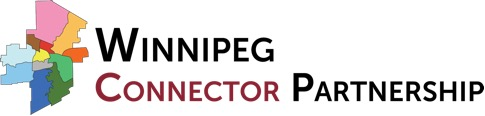 Thank You! Questions?????

…“Sprinkled among every walk of life …are a handful of people with a truly extraordinary knack of making friends and acquaintances. They are Connectors.” Malcolm Gladwell’s from the Tipping Point. 

connector@wpgconnector.ca 
www.wpgconnector.ca
Winnipeg Connector Partnership